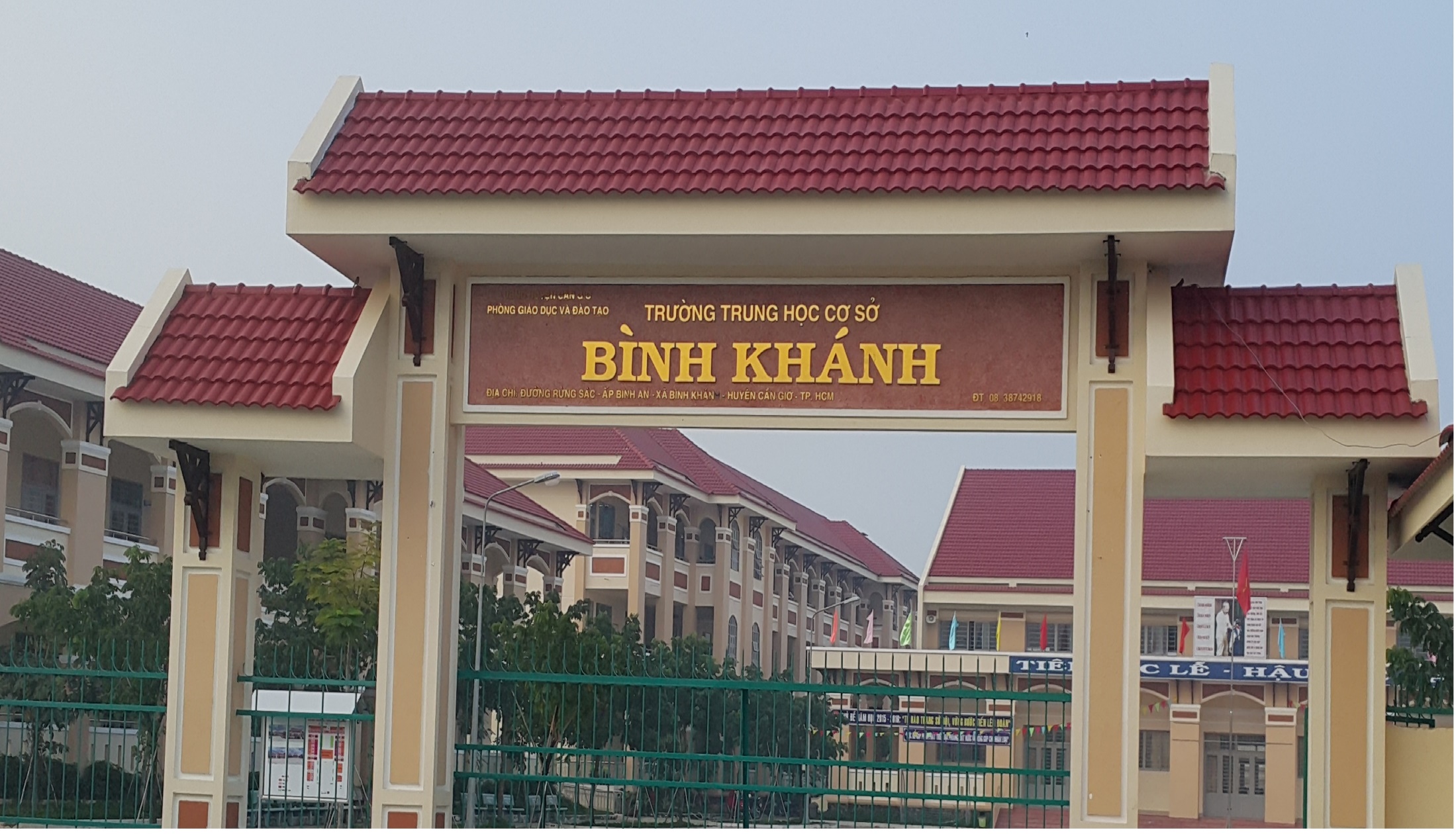 TIN HỌC LỚP 6
TIẾT 15
Bài 6. Thực hành 
 Sử dụng thư điện tử
Tạo tài khoản thư điện tử
1
Đăng nhập, soạn và gửi thư
2
Đọc, trả lời và chuyển tiếp thư
3
Đăng xuất hộp thư
4
1. Tạo tài khoản thư điện tử:
Để tạo tài khoản Gmail, các em thực hiện
 như thế nào?
Để tạo tài khoản Gmail, các em thực hiện theo các bước
 sau đây:
Bước 1: Truy cập trang www.mail.google.com
Bước 2: Nháy chuột vào nút tạo tài khoản.
Bước 3: Nhập xong nháy chuột vào nút Bước tiếp theo
Phía dưới.
Bước 4: Thực hiện các bước tiếp theo để tạo tài khoản
Lưu ý: Sau khi tạo xong tài khoản, em cần ghi nhớ tên hộp 
thư và mật khẩu truy cập.
Bước 1:Truy cập trang www.mail.google.com
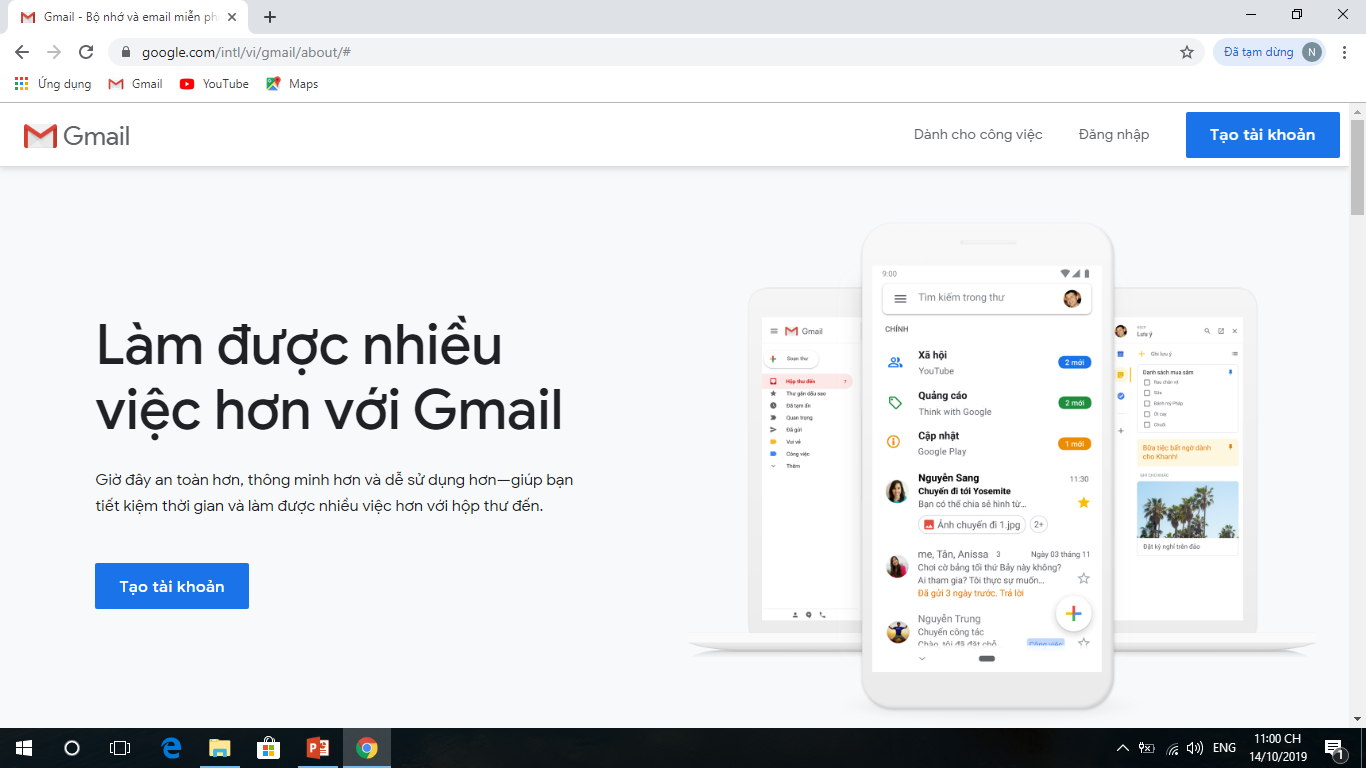 Nút đăng nhập
Nút tạo tài khoản
Bước 2: Nháy chuột vào nút tạo tài khoản.
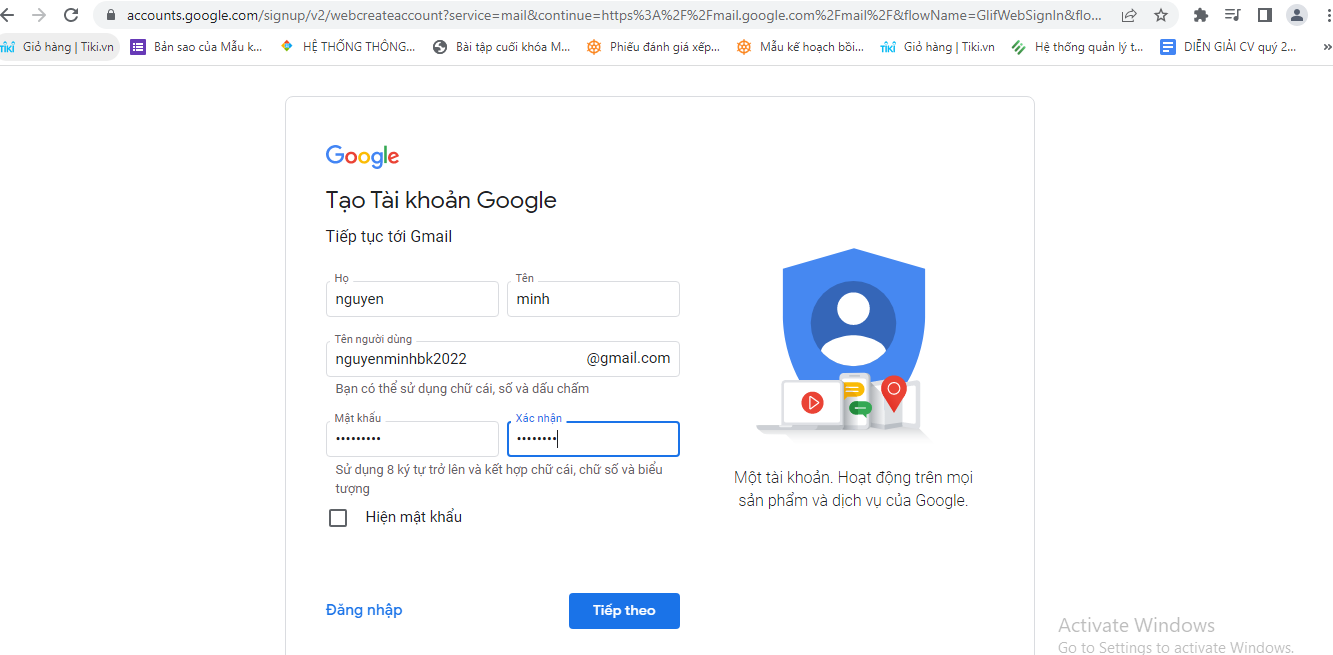 Nhập tên
Chú ý: Mỗi địa chỉ thư
 điện tử sẽ là duy nhất 
trên phạm vi toàn cầu
Nhập Họ
Nhập mật khẩu
Nhập địa chỉ thư 
điện tử
Nháy vào nút tiếp theo để tạo tài khoản
Bước 3: Nhập xong nháy chuột vào nút Tiếp theo
Để đảm bảo quá trình bảo mật và khôi phục tài khoản
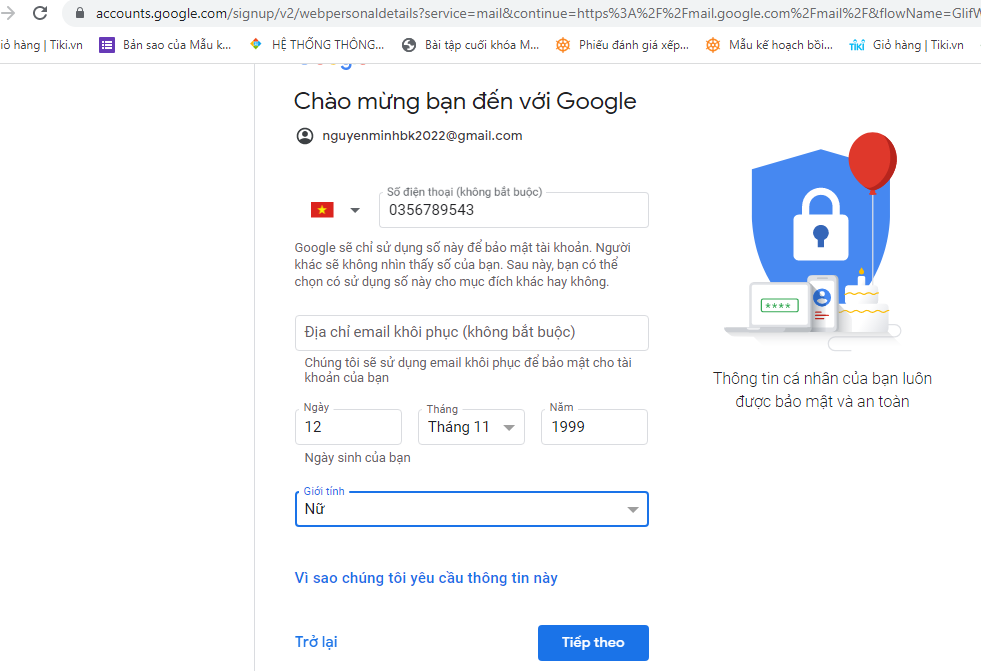 Vậy vì sao chúng ta 
phải nhập số điện thoại?
Nhập số điện 
thoại
Địa chỉ mail 
khôi phục
Nháy chuột vào nút tiếp theo để tiếp tục các bước tạo tài khoản
Bước 4:Thực hiện các bước tiếp theo của trang Web
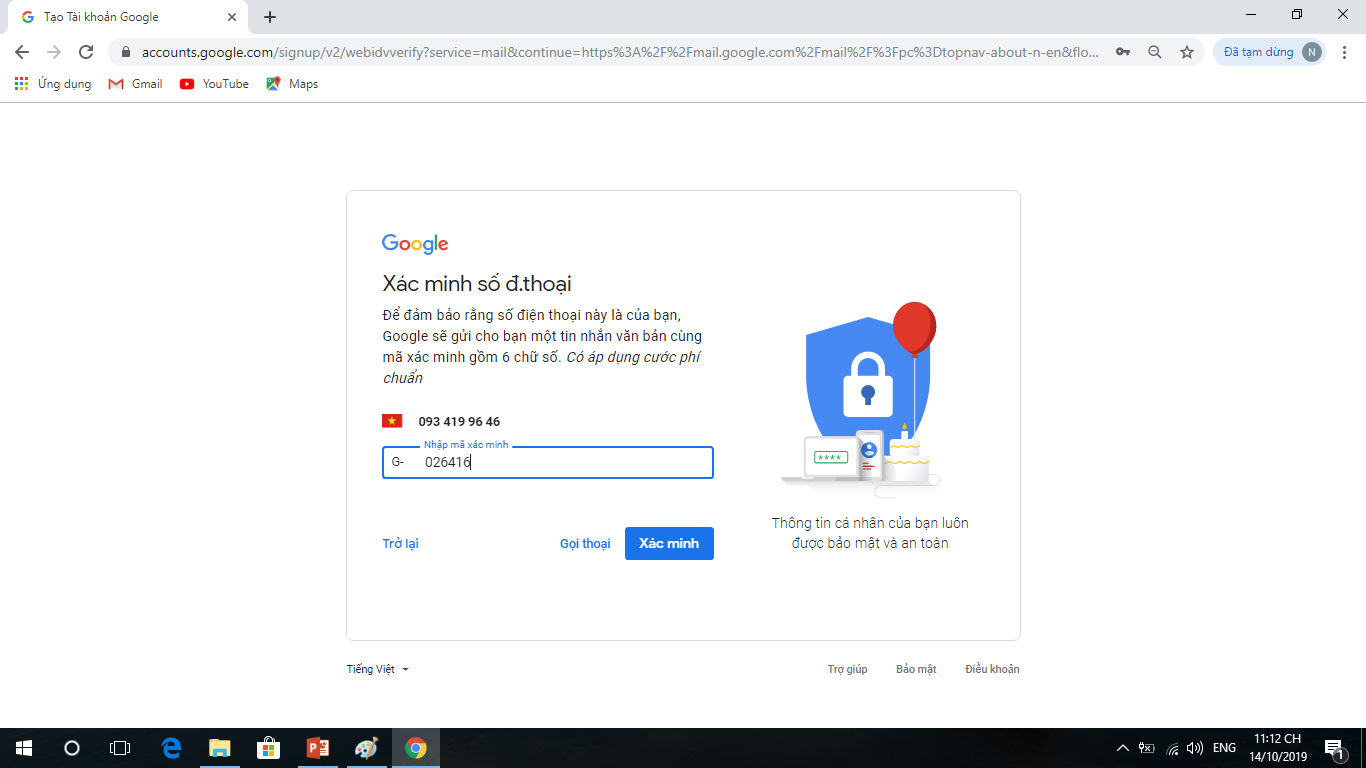 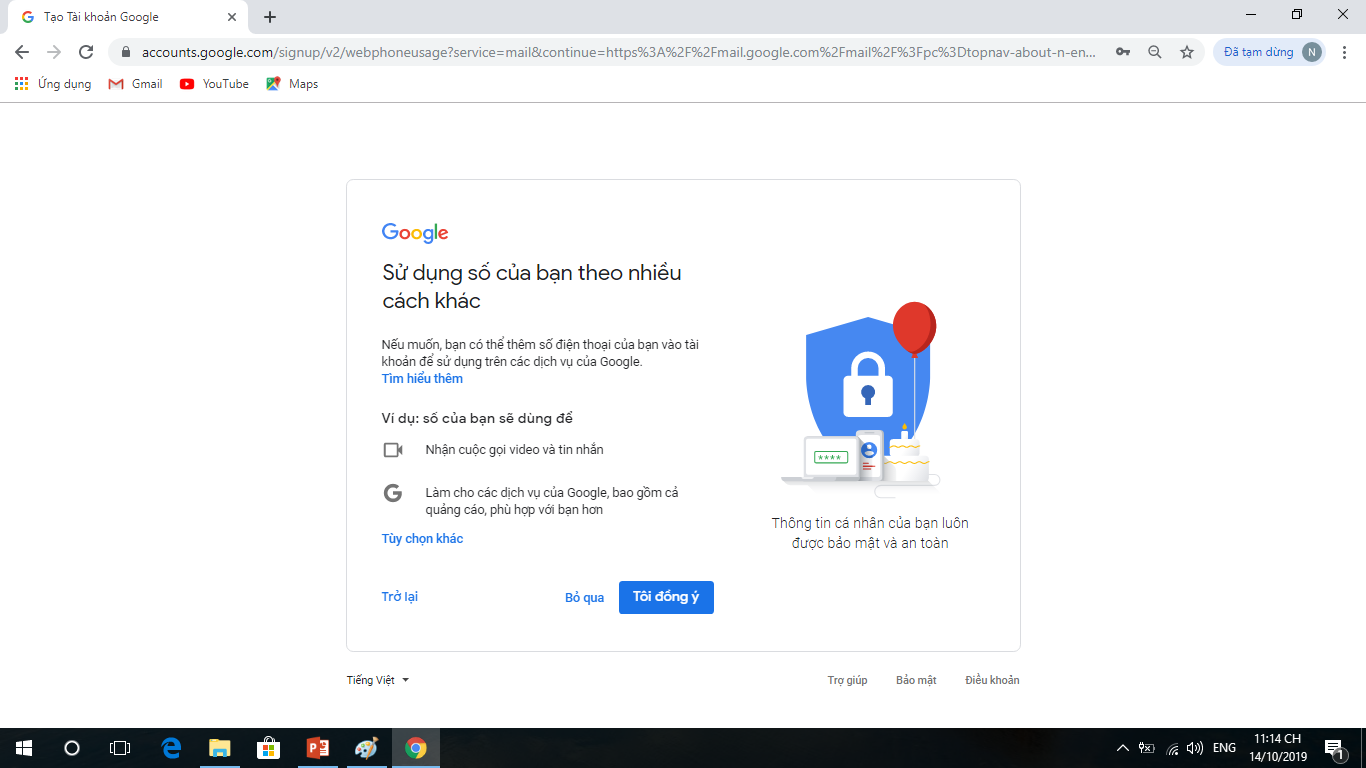 Chọn vào nút Tôi đồng ý để kết thúc quá trình tạo tài khoản
2. Đăng nhập, soạn và gửi thư
Để đăng nhập, và đọc thư các em thực hiện như 
thế nào?
Để đăng nhập, các em thực hiện các bước sau:
Bước 1: Truy cập trang www.mail.google.com
Bước 2: Nhập địa chỉ thư và mật khẩu.
Bước 3: Nháy chuột trên tiêu đề thư để đọc.
Bước 1:Truy cập trang www.mail.google.com
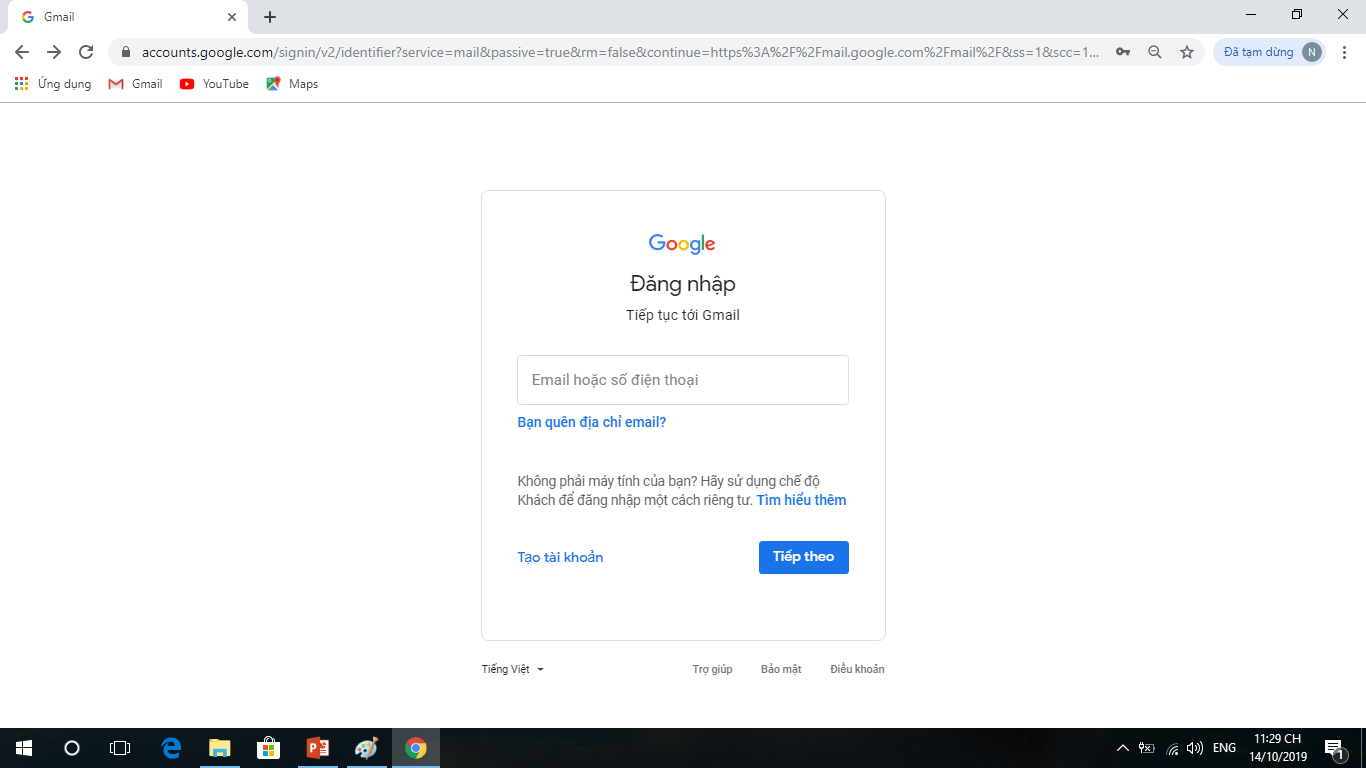 Bước 2:Nhập địa chỉ thư và mật khẩu
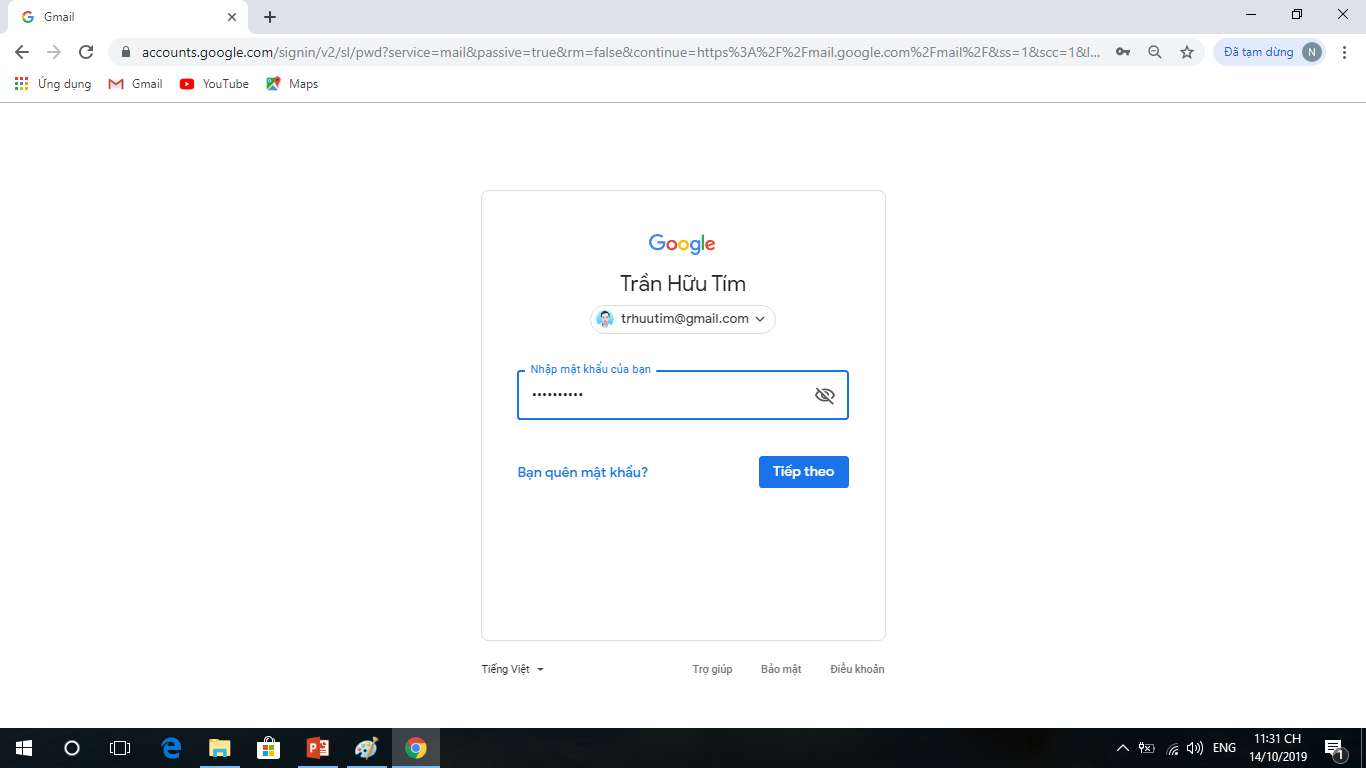 Nhập địa chỉ Mail cá nhân
Nhập mật khẩu 
tài khoản
Bước 3:Nháy chuột trên thanh tiêu đề để đọc
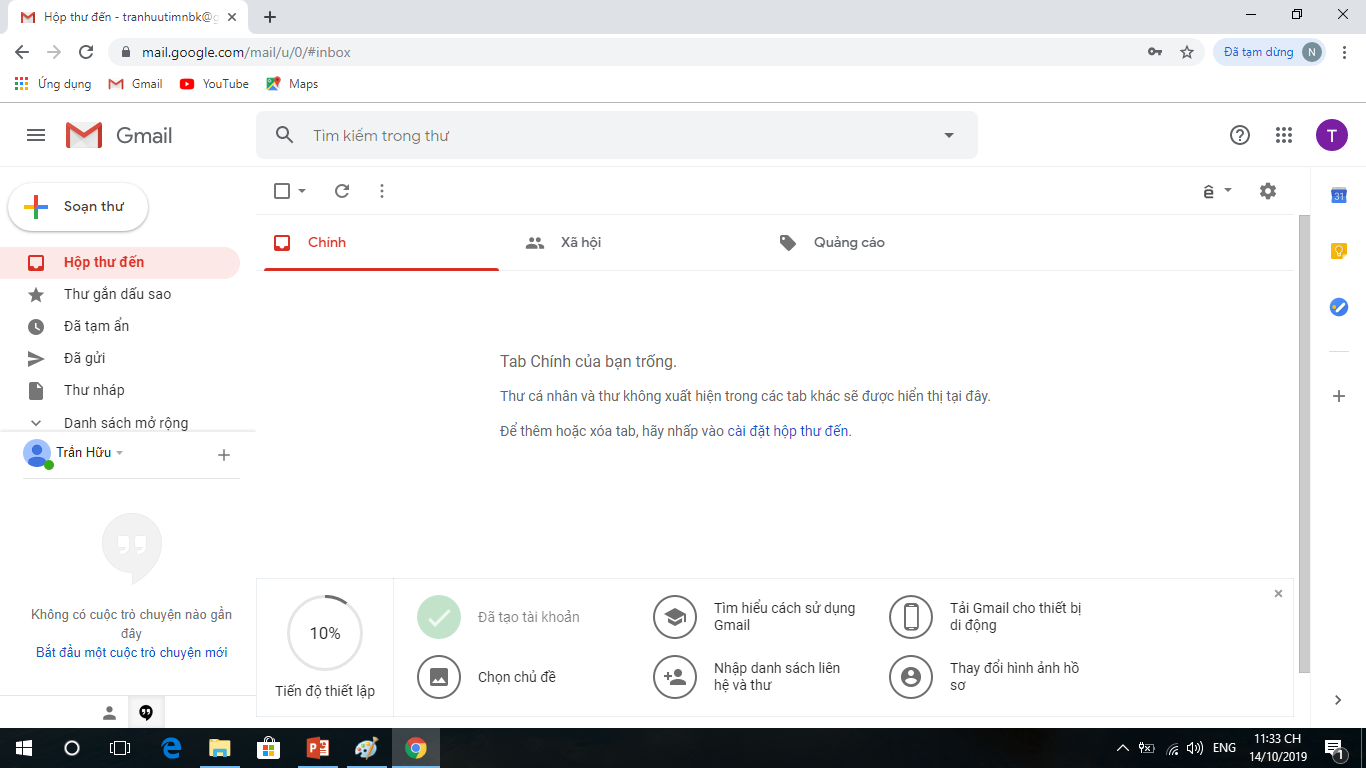 Nháy chuột vào hộp thư đến
 và chọn thư để đọc
2. Đăng nhập soạn và gửi thư điện tử
Để soạn và gửi thư, các em phải đăng nhập vào hộp thư
Bước 1: Chọn vào soạn thư
Bước 2: Chọn nút lệnh gửi
Bước 1: Chọn nút Soạn Thư
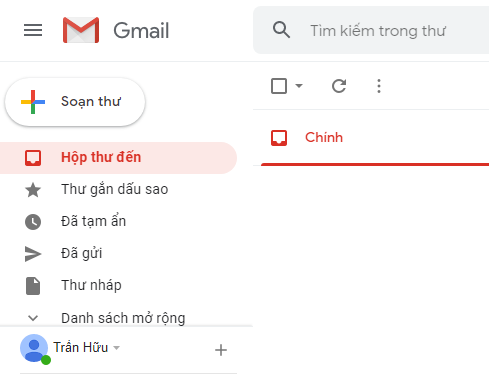 Chọn nút soạn thư
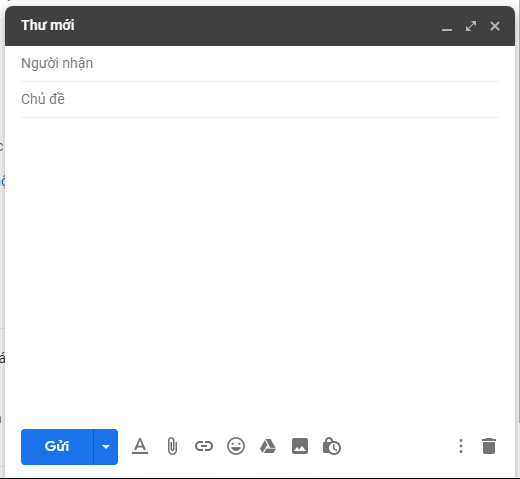 Địa chỉ người nhận
Tiêu đề thư
Khu vực soạn 
thảo nội dung
Bước 2: Chọn nút gửi
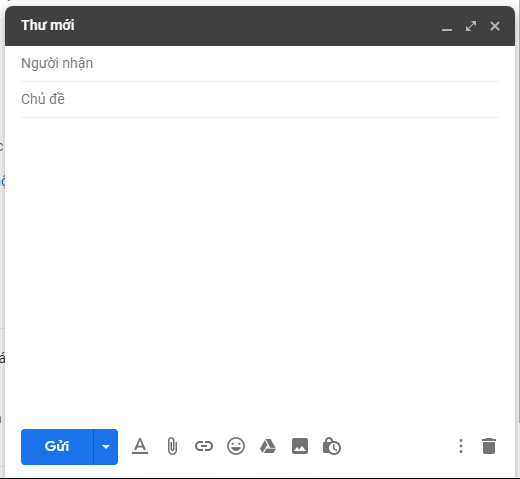 Chọn nút Gửi để 
gửi thư
3. Đọc, trả lời và chuyển tiếp thư
Để trả lời thư các em chọn vào nút Trả lời hoặc 
chuyển tiếp
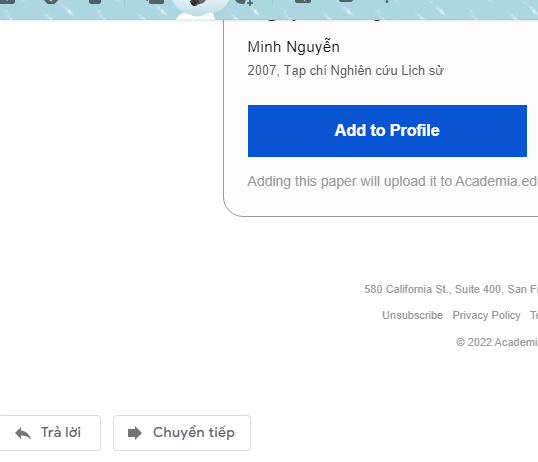 Trả lời thư
Chuyển tiếp
3. Đọc, trả lời và chuyển tiếp thư
Sau khi soạn xong, các em nhấn vào nút gửi để trả lời thư
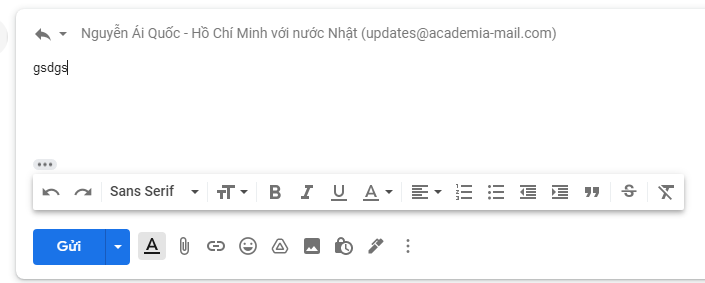 Chọn nút Gửi để hoàn tất thao tác trả lời thư
4. Đăng xuất hộp thư
Sau khi làm việc xong, các em
 nhấn vào nút đăng xuất hộp thư
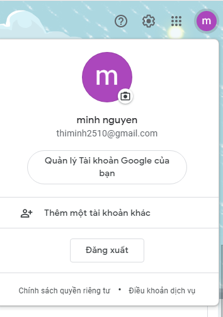 Chọn nút Đăng xuất để 
hoàn tất thao tác đóng thư
Bài Thực Hành:
Các em hãy tạo một email là thiệp mời sinh hật của mình.
Sau đó gửi đến giáo viên và cho từng cá nhân trong lớp để mời tới dự sinh nhật.
 sau đó gửi thư vào hộp thư có địa chỉ:
thiminh2510@gmail.com
Nội Dung Thư: 
Chủ đề: Bài Thực Hành
Kính gửi!
Em tên là:……..
Học lớp 6/….
Kính gửi thư để xác nhận thực hành tạo hộp thư 
thành công!
Bài Thực Hành:
Sau khi gửi thư về hộp thư
thiminh2510@gmail.com
Hệ thống Mail sẽ gửi thư xác nhận em đã gửi!
Các em tiếp tục trả lời thư trên: để hoàn tất bài 
thực hành

Nội Dung Trả lời:
Xác nhận hoàn thành bài thực hành!
Chúc các em học tốt